Meaningful G/T Measurements –Made at Night
International Telemetering Conference

October 2023
Why Do We Care About G/T?
Short-term checkup
Is it the same as last week, last month…
This does not require an accurate absolute value
Relative to previous measurements is all we need
Long-term planning
G/T is an additive term in the link budget
If it’s short of the predicted value, your link margin will be short
This requires a “real” value
How do we get it?
Solar-Noise G/T Method
Point antenna at the sun, get Ph in dBm
Point at cold sky, get Pc in dBm
YdB = Ph - Pc
Calculate Y factor: Y = 10^(YdB/10)
Estimate Fudge Factors
C = Beam correction factor
A = Atmospheric attenuation factor
Solar Flux Uncertainties
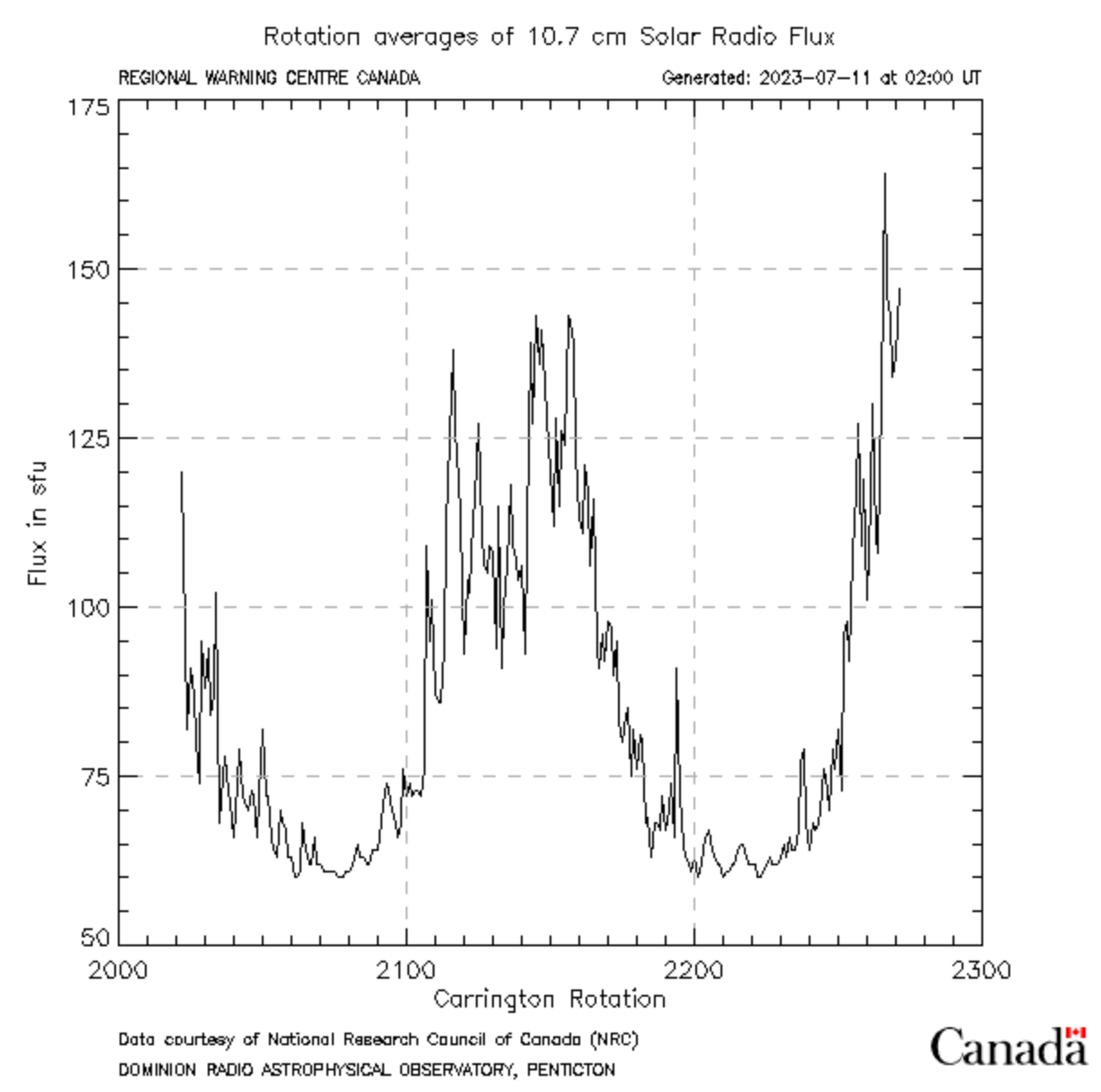 Solar flux (S0) varies with
Location (only measured in a few places)
Frequency (only measured at a few frequencies)
No station measures flux at telemetry frequencies
Date and time (multiple cyclic variations)
Carrington rotation every ~27 days
Interpolation algorithms needed
No “certain” value
Y Factor Uncertainties
Y factor varies
Inherently noisy measurement
Cold sky temperature varies
Sidelobes pick up interference
Low elevations see more Earth, raising temperature
Environmental noise raises noise floor
Antenna tower height affects background noise
Almost unmeasurable for small antennas
Standard procedure uses “coldest sky”
Deliberately creates an optimistic value
Not the value you should expect during operations
Solar G/T Shortfalls
Result is not repeatable
±1 dB common from day to day
Larger variations from place to place
Result is deliberately biased to “look good”
Actual effective G/T may be 3 to 4 dB worse
Can’t be used to characterize multi-beam antennas
Move to a planet with multiple suns?
Surely, we can do better…
Replacing the Sun
Sun is a noise source
Use a signal source instead, with…
Calibrated EIRP (variable power)
High fidelity modulation (variable bit rate)
Polarization control (linear or circular)
Located at a calibrated distance
Power adjusted to achieve a known Eb/N0
Example: 11.4 dB in SOQPSK mode, where BER = 10-5
Start with a basic link budget equation:
A Little Math Exercise…
Leading to…
We know everything on the right
Eb/N0 can be determined from the known BER performance of the receiver
Or DQM if it’s accurate
Calibrated signal source gives us known EIRP
Polarization control sets the polarization loss
Measuring tape (or Google maps) gives us path loss
Might need some math to account for height
We know the data rate
We can get G/T with no reference to the sun
What Do We Need?
Calibrated EIRP source
Known polarization
Better yet, programmable polarization
Calibrated receiver
Known BER vs. Eb/N0 performance
Calibrated distance
Into the far field, at least 
Line of sight path
Accurate pointing
Cameras can help
Field Test Setup
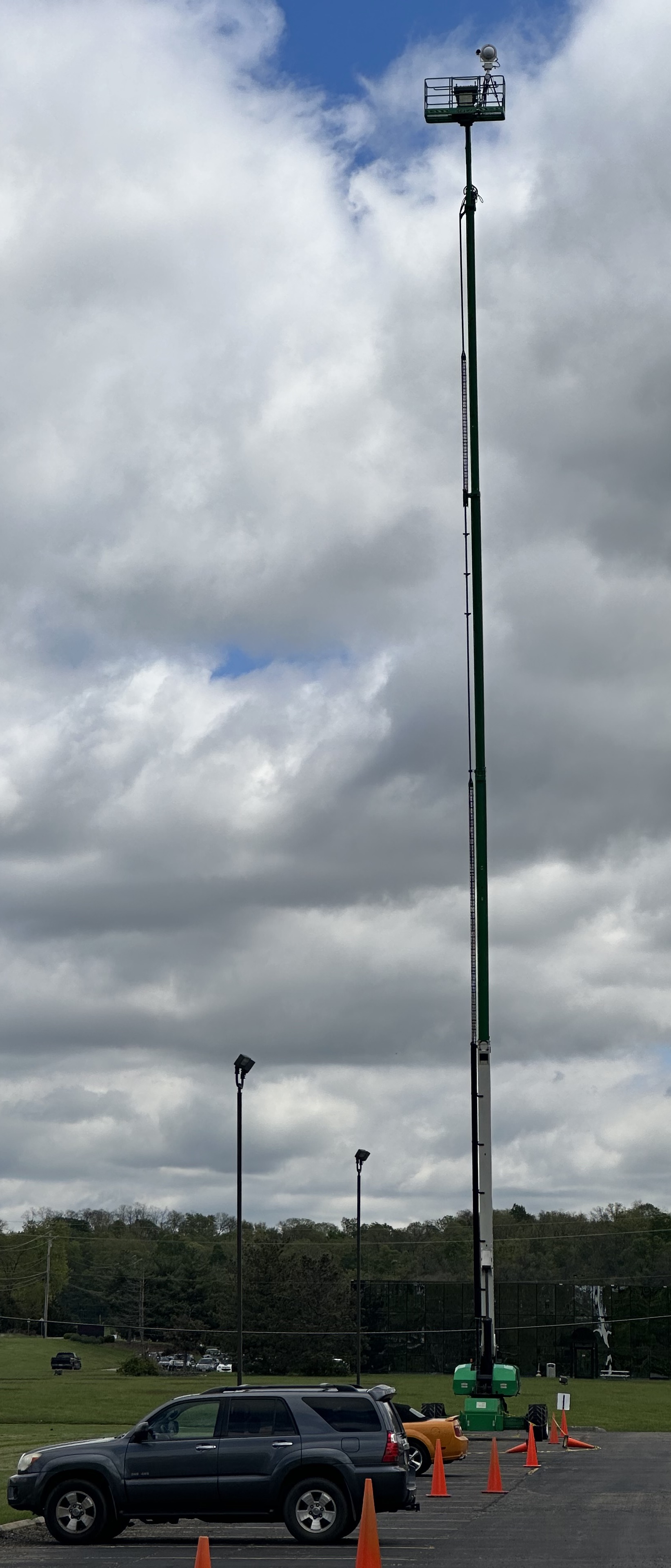 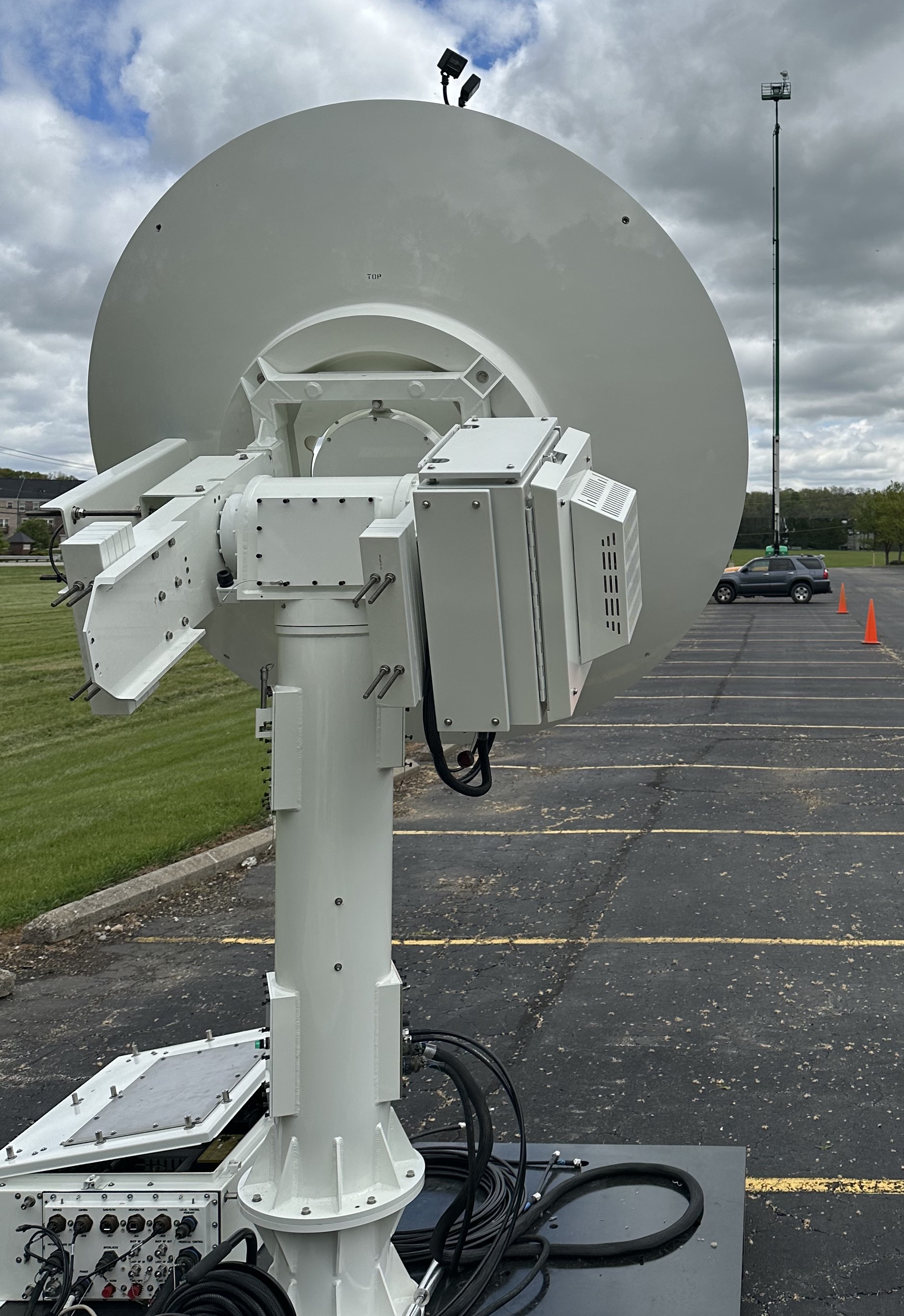 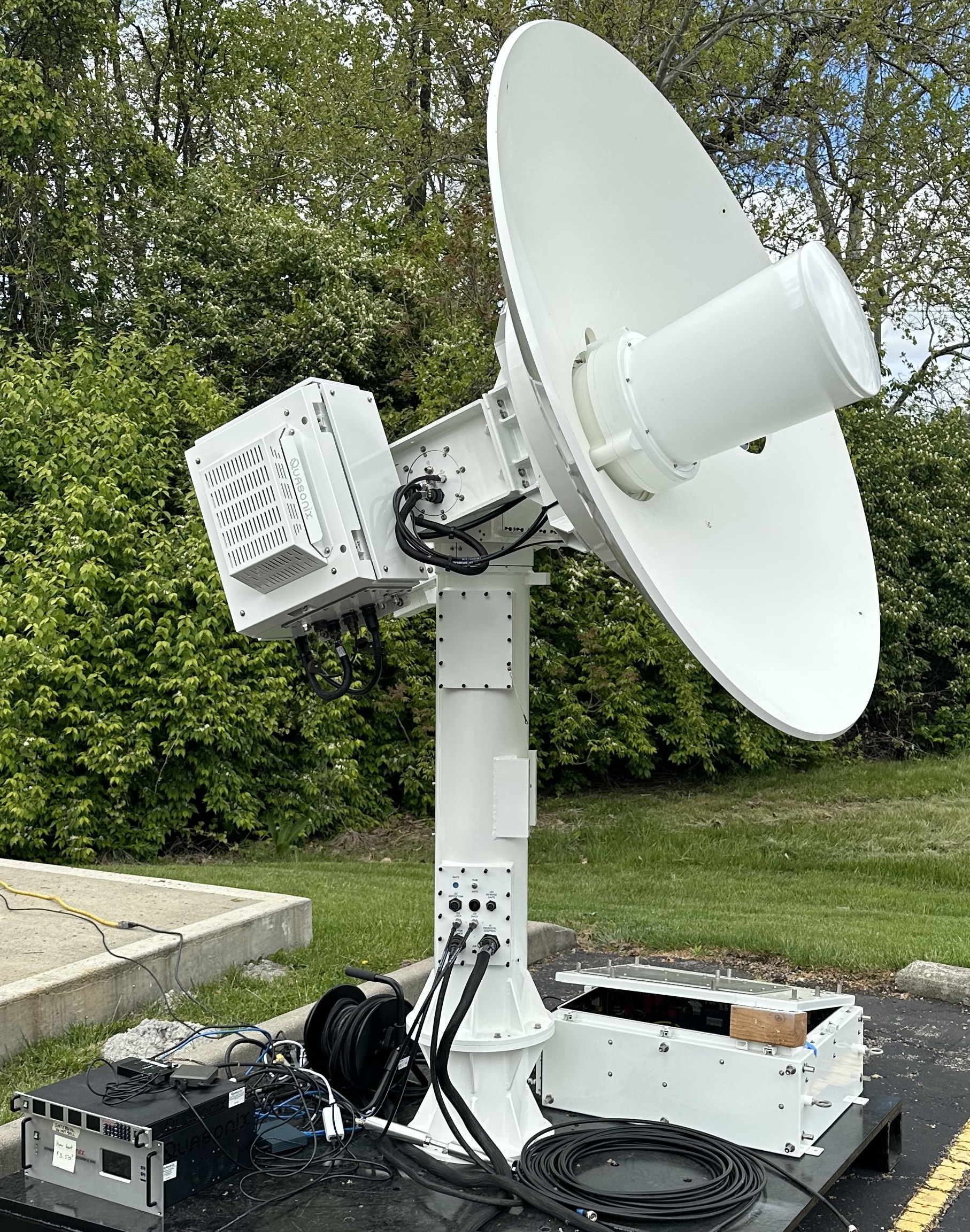 QSight™ on a 125-foot mast
PD450 with 6-foot dish
QSightTM L/S/C-BAND BORESIGHT SYSTEM
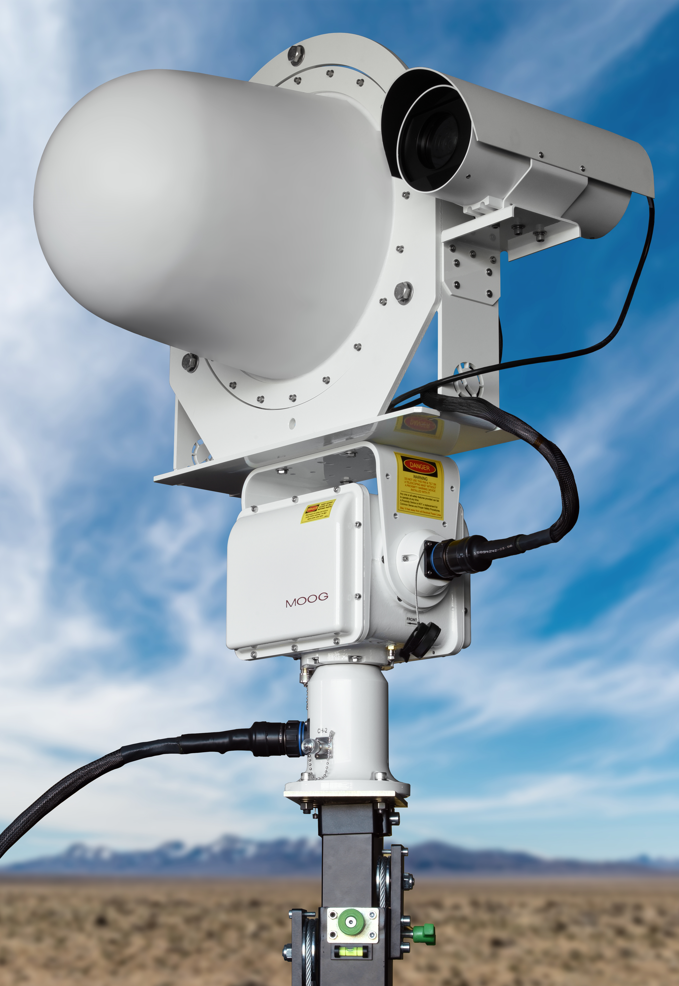 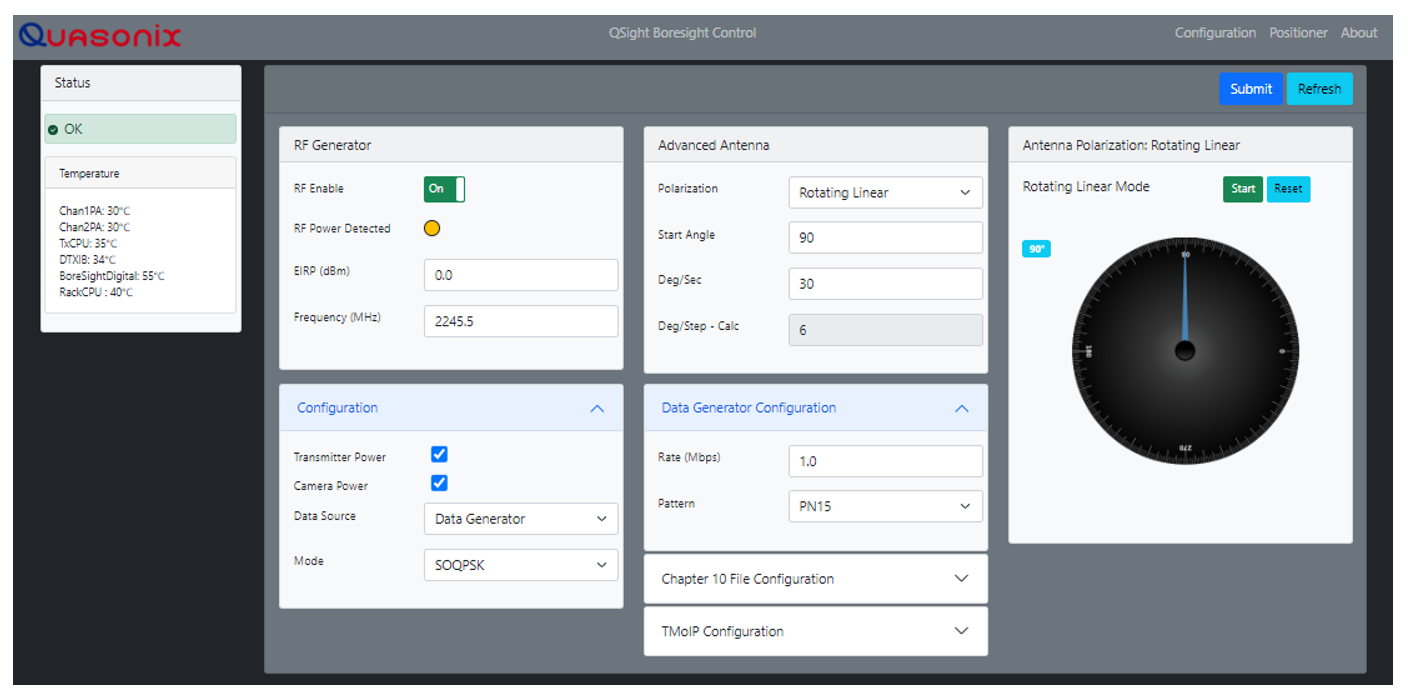 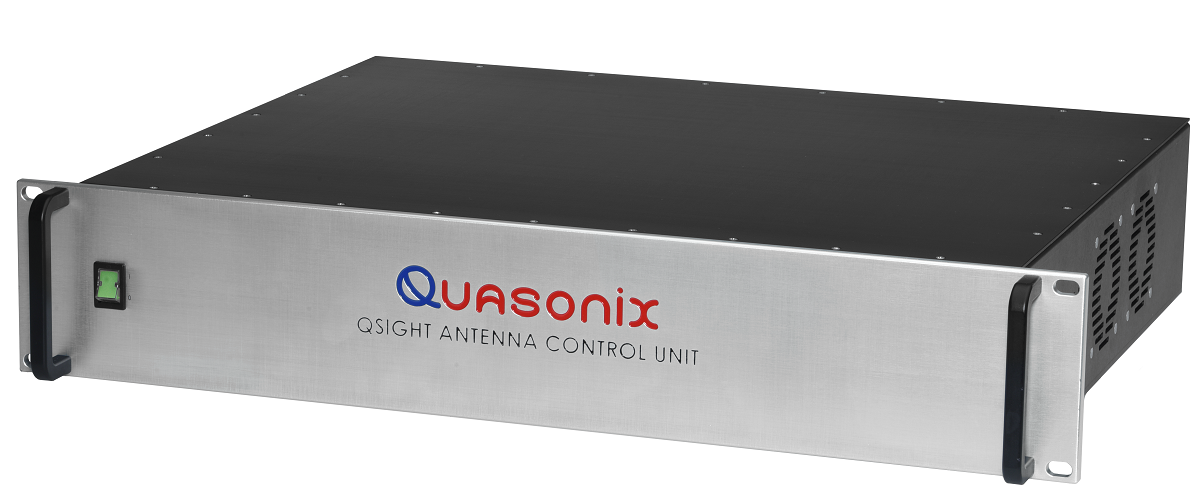 Typical result from verification testing
Frequency, Power Level, Polarization
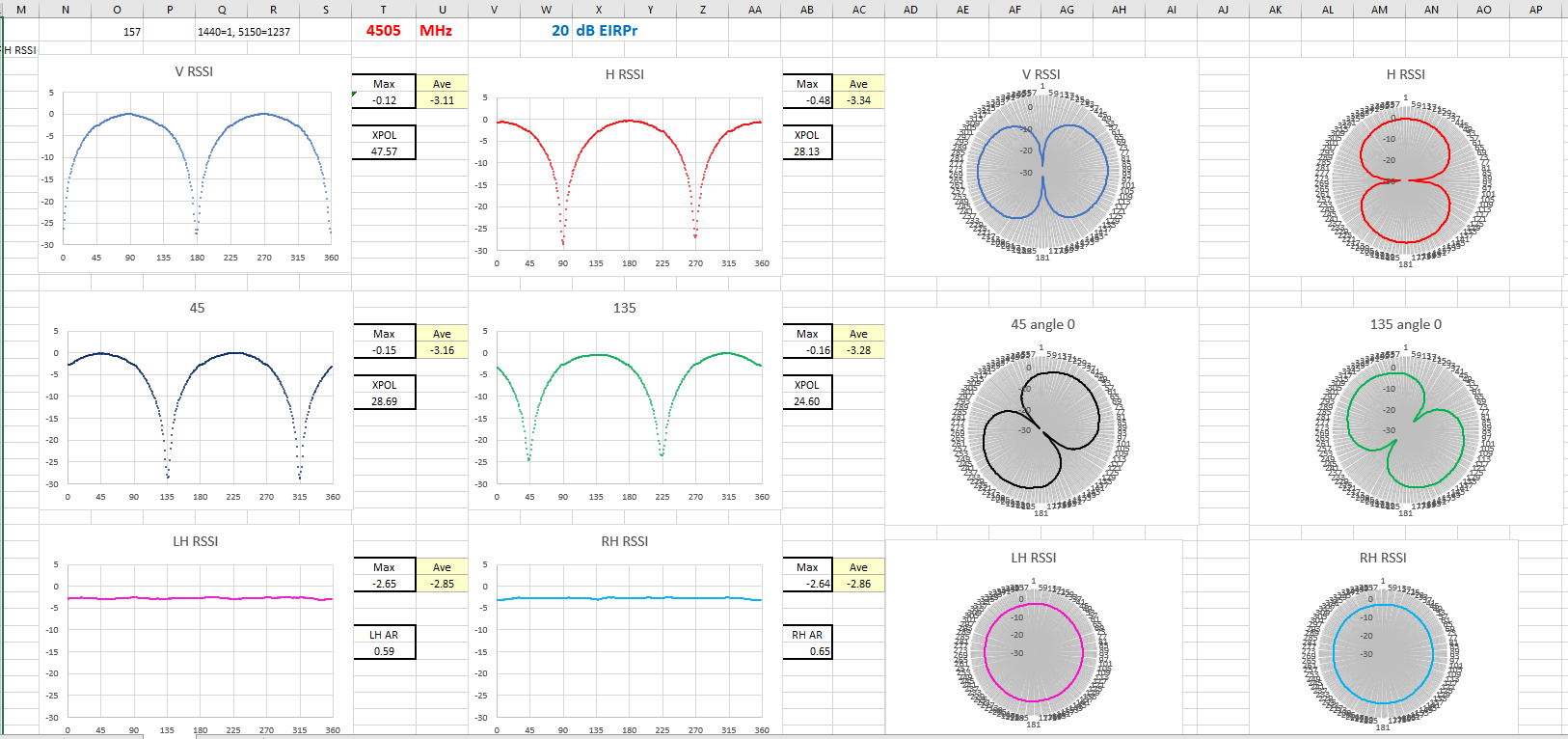 BER vs Eb/N0 – TM Modulations
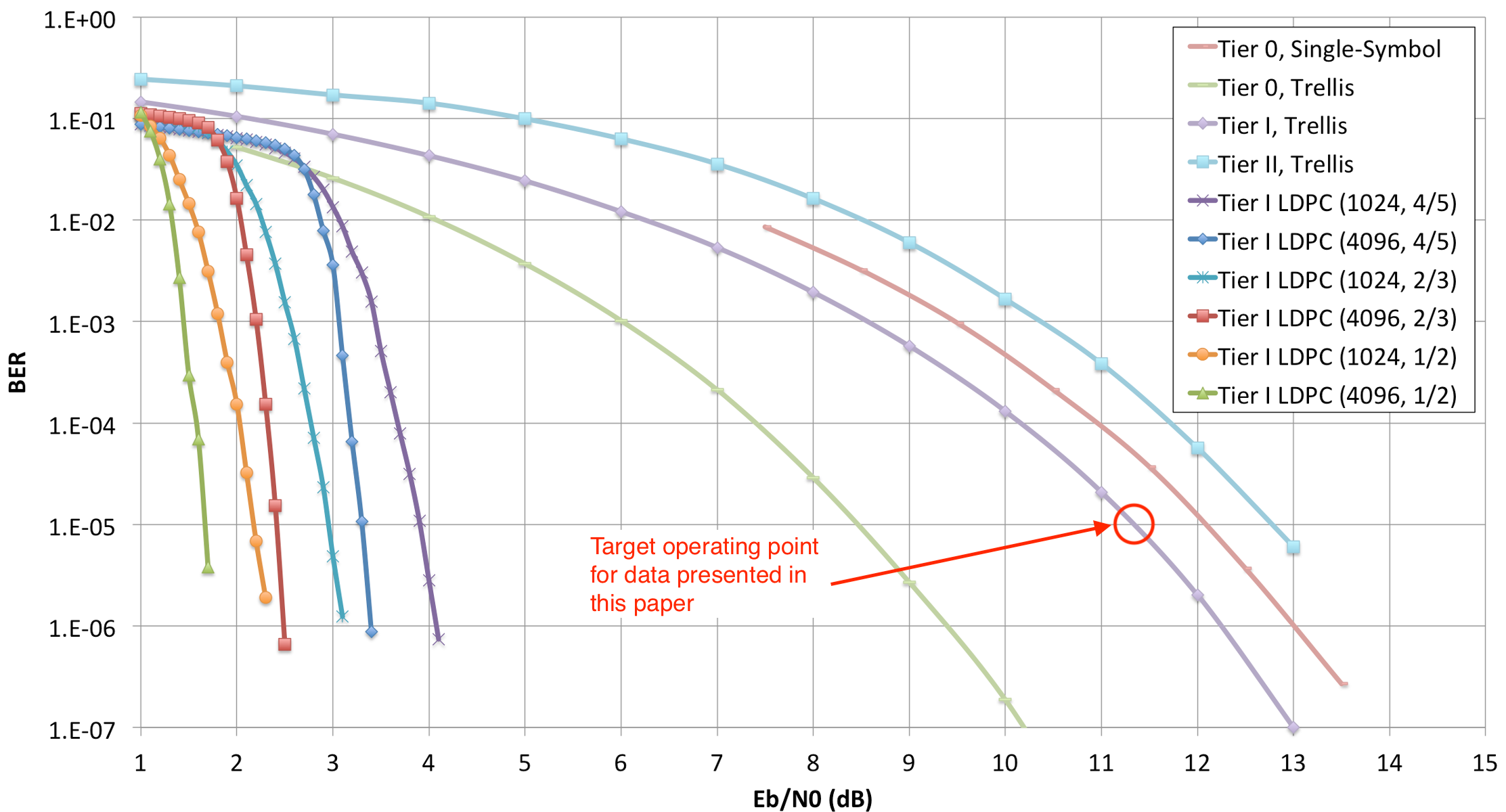 Technique
Adjust source EIRP, modulation, polarization, and bit rate to achieve a known Eb/N0
Example:
Eb/N0 of 11.4 dB yields BER = 10-5 (DQM = 5) in SOQPSK
Solve for G/T



This is the G/T while the antenna is looking at the QSight™
NOT the same as G/T using “coldest sky”
Does it Match Solar Method?
No. And it shouldn’t!
Solar method built to get the “best” G/T 
Find the “coldest” sky  Get the best G/T
Derived G/T will vary with sky temperature
Assumes solar flux is accurately interpolated
Signal source method yields the G/T while looking at the source
Result may still vary with sky temperature
This effect is “real”, belongs in the link budget
Numerical Results
Solves Several Problems
Eliminates solar flux estimation errors
Eliminates “cold sky optimism”
Works for small antennas
No need to guess at tiny Y factors
Works for multi-beam antennas
One source for each beam, spatially separated
Get simultaneous G/T on all beams
Proper Execution Requires…
Calibration of EIRP
Currently accurate from -40 dBm to +40 dBm
Extending the low end would be helpful
Need to get down to target BER (or DQM)
Calibration of BER vs. Eb/N0
Accurate DQM is helpful
Need sufficient distance
Fraunhofer distance         is a minimum
Conclusions
G/T of a complete ground station can be found without using the sun
Yields meaningful G/T values
Value belongs in your link budget
Works for any antenna
Regardless of size
Works for multi-beam antennas
Yields simultaneous G/T on all beams
Backup Slides
In case of questions
Start with a Link Budget
Pt = Transmitter power
Lt = Transmit cable losses
Gt = Transmit antenna gain
Gr = Receive antenna gain
Typical Solar Flux Data
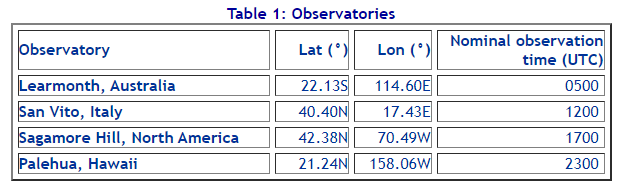 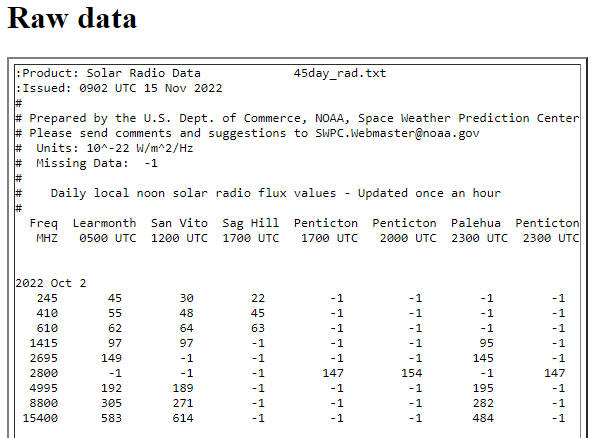 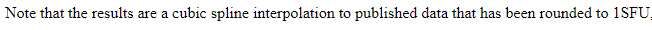 time of day
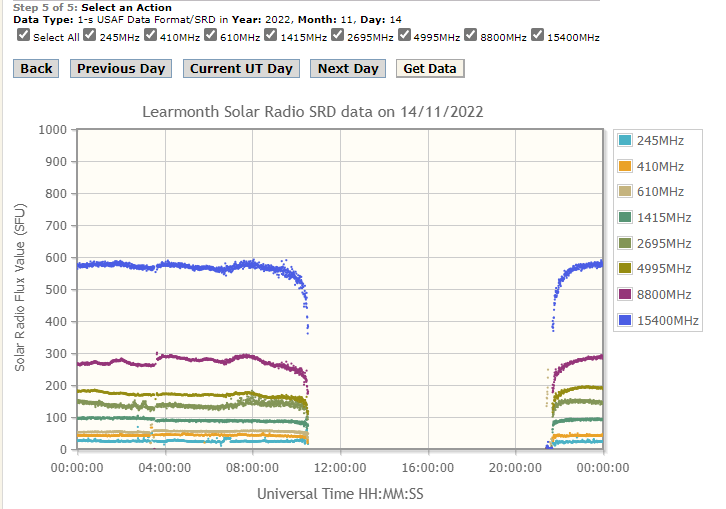 time of year - Monthly averages of solar 10.7 cm flux
years
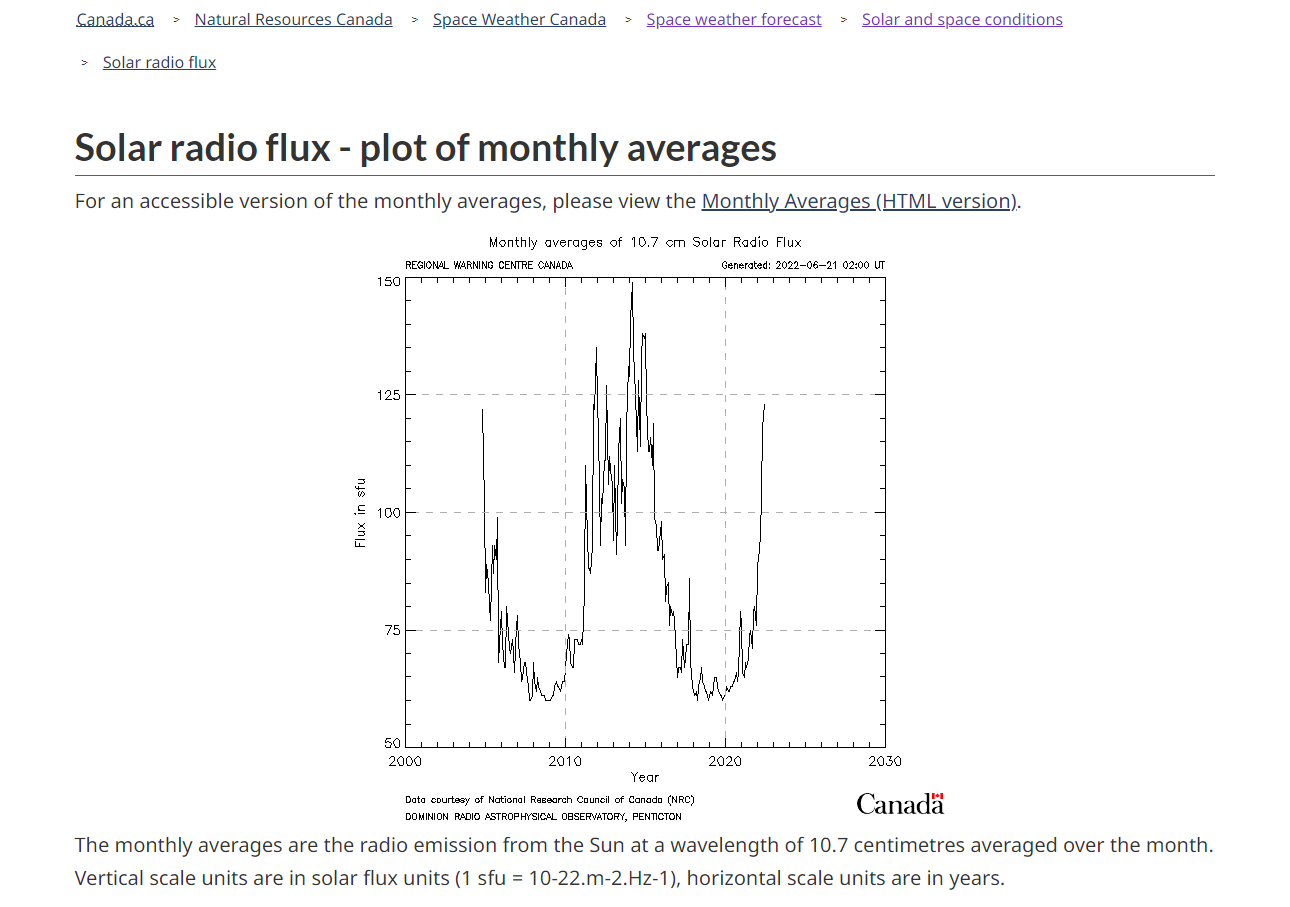 interpolation algorithms
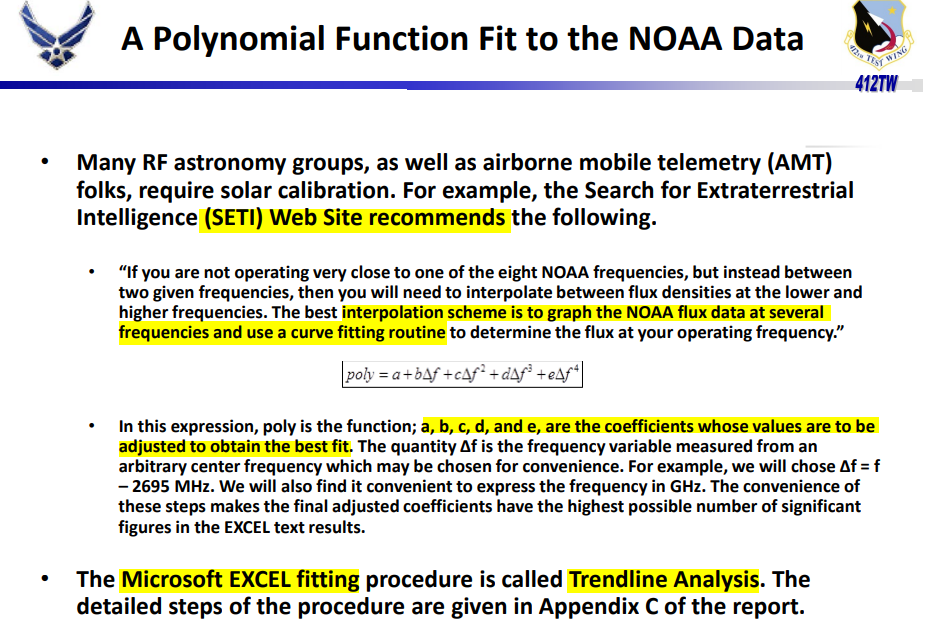 interpolation algorithms
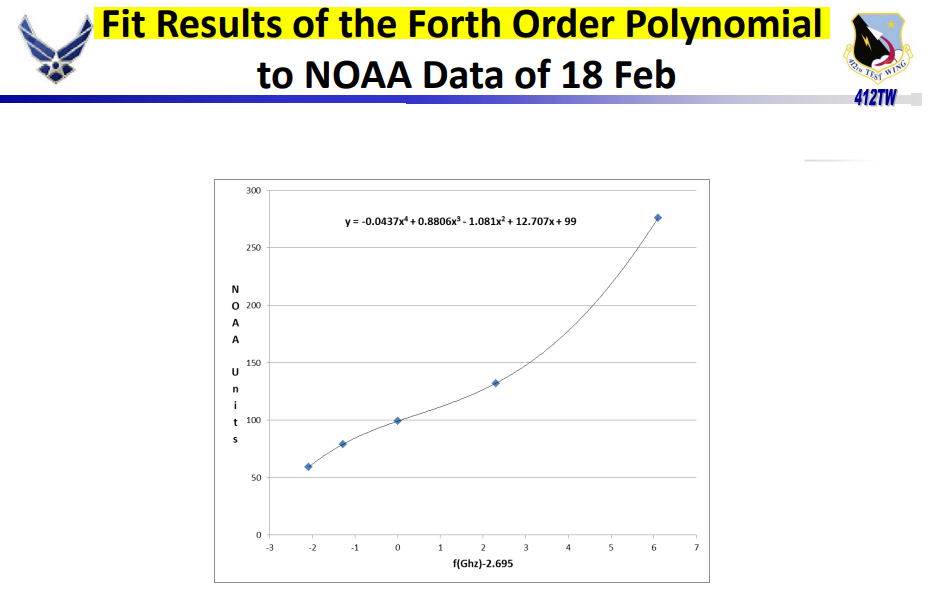 Error compared with linear fitCelesCoord.exe Program G/T calculator
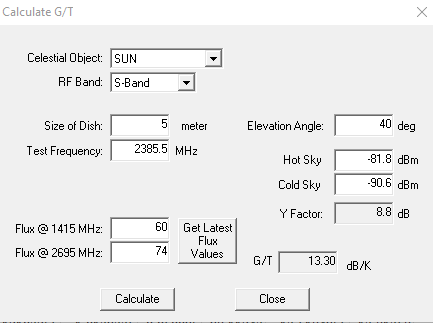 Celest X-band SF linear fit
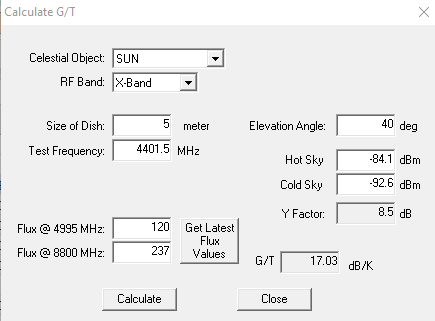 Celest S-band SF linear fit
Results in +0.2 dB error in G/T at 4401.5 MHz